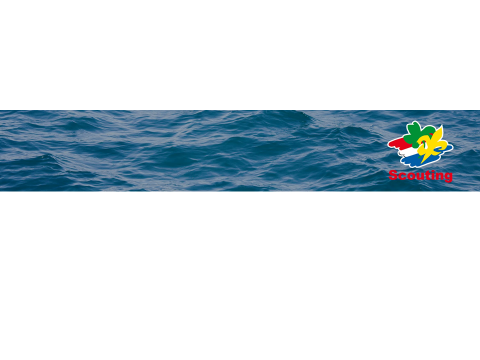 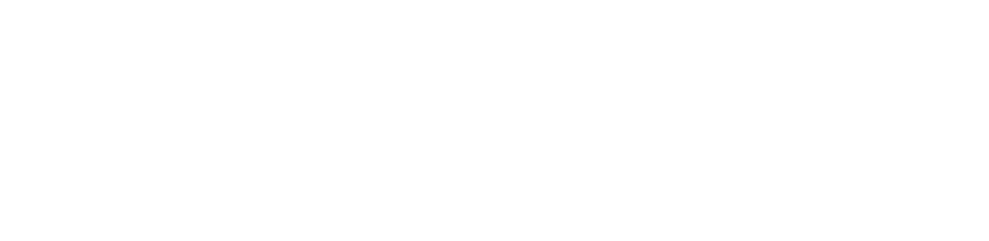 brainstorm

woensdag 10 september 2014
Wat verwacht de moderne WaterScout?
Alexander Haccou
Huidige status Waterwerk binnen Scouting Nederland
Watergroep is gem 2/3 van landgroep
Contributie is 20% hoger bij watergroepen
Admiraliteiten verdeeld over diverse Regio’s (RA8 Biesbosch = 7 regio’s)
Afvaardiging Landelijke Raad is ongestructureerd
Diversiteit in dienstverlening van RA’s
Nauwelijks borging van deskundigheid en beleid (oa. W&R)
Gering animo gebruik landelijk aangeboden Spel 
Nauwelijks ondersteuning vanuit LSC
Moeizame relaties Regio – Admiraliteit
Langzame integratie Scouting Academy
Stellingen 1: de relatie Regio – Admiraliteit - Land
Schrijf op een geeltje jouw persoonlijke reactie per nummer
Waterwerk is ook Scouting: bos-trompet-paard-boot: het maakt niet uit
De Regio moet zich gewoon meer profileren, dan sluiten de waterwerkgroepen wel aan
De Regio is voor algemene zaken als Spel, leeftijdseigene, trainingen (SA) en activiteiten
De Regionale Admiraliteiten hebben geen rol meer
Het Land is nodig bij problemen en geschillen
Kennis halen de watergroepen wel daar waar het is
Huidige status Waterwerk (2)
Waterwerk is technisch 
Nauwelijks borging van deskundigheid en beleid (oa. W&R)
Gering animo gebruik landelijk aangeboden Spel 
Nauwelijks ondersteuning vanuit LSC
Moeizame relaties Regio – Admiraliteit
Langzame integratie Scouting Academy
Waterwerk vereist deskundigheid (veiligheid en regelgeving)
Stellingen 2: de rol van de RA
Bepaal aan welke kant van de lijn je staat
Links: RA is democratische afvaardiging Rechts: RA is samengesteld uit hen die willen
Overtuig je opponent en haal hem over: eerst linkse argumenten, daarna rechtse: wie stapt over?
Bepaal aan welke kant van de lijn je staat
Links: RA via KVR bepaalt beleid en benoemt LA-afvaardiging en leiding activiteitenRechts: Regio bepaalt beleid en benoemt
Overtuig je opponent en haal hem over: eerst linkse argumenten, daarna rechtse: wie stapt over?
Oorspronkelijke projectopdracht
Stellingen 3: project ter verbeteringen
Wat is jouw reactie op:
Het hebben van goede vrijwilligers is voldoende
Het LSC is voor de landscouts, de admiraliteit voor de waterscouts
Eén admiraliteit zorgt voor HISWA een ándere voor WSV, de vólgende voor LSZW, voor boekwerken etc
De KVR is dé plek voor inhoudelijke afstemming
De boodschap is dat het waterwerk zijn eigen aandacht moet krijgen
Samenvattende stellingen (terugkoppeling vd workshops)
Waterwerk is ook Scouting: bos-trompet-paard-boot: het maakt niet uit
De Regionale Admiraliteit is voor de nautisch technische zaken, de regio is voor de bestuurlijke zaken
Met ondersteuning van het LSC, neemt de KVR inhoudelijke nautisch technische besluiten, welke het landelijk bestuur bekrachtigen.
Aanvullingen op oorspronkelijke ProjectOpdracht
Continueer/Hergebruik-uitbouwen: Veiligheid, opleidingen, middelen (roeiboek, zeilboek etc), Waterproof
Creëer kennis-focus-ingang bij LSC
Breng duidelijkheid in KVR/LA/RA/LR/Regiotaken, verantwoordelijkheden, zeggenschap/mandaat
Schep samenhang in nautische activiteitenZeilschool, LSZW, Kaagcup, MTC, Nawaka, innovatie schepen en hun onderhoud
Profileer Waterwerk (marketing & communicatie intern en extern)
Ruimte voor (nieuwe) vrijwilligersontdekken, ontplooien, ontwikkelen
Randvoorwaarden voor succes
opdracht verstrekt door landelijk bestuur
commitment leden LA & RA
budget 
ondersteuning LSC
betrokken vrijwilligers